TRÒ CHƠI: AI NHANH, AI ĐÚNG
Em quan sát kĩ bức tranh và tìm những từ chứa tiếng có vần ăn hoặc ăng.
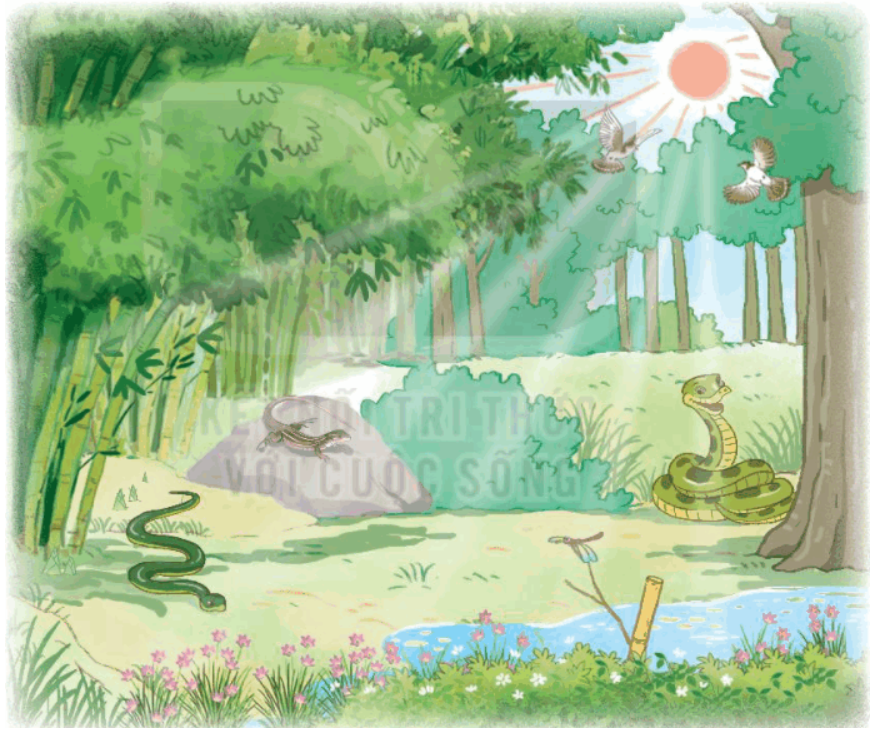 Những từ chứa tiếng có vần ăn hoặc ăng có trong hình là:
ăn: con rắn, thằn lằn, con trăn
ăng: ánh nắng, hoa trắng,